DIGITAL LIFE
Go Elite
CONTAR
HISTORIAS
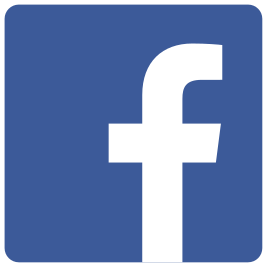 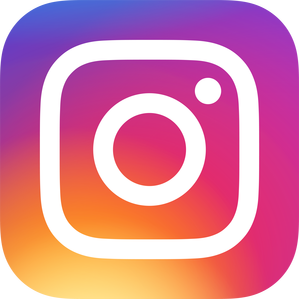 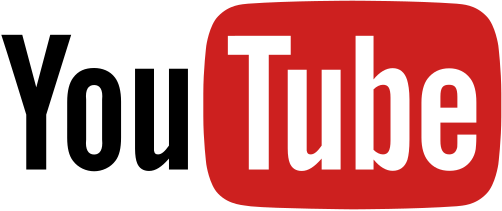 [Speaker Notes: Elige el canal por donde vas a hablarle a tu audiencia Facebook. Instagram? YouTube? Cuál es la tu canal?

Facebook: puedes extenderte un poco más. Contar más. Subir varías fotos y dejar un campo abierto para interacciones

Instagram. Súper visual. La foto debe contar la situación por si misma. 

Youtube: Un tutorial? Un testimonio? Una capacitación? Este es el canal indicado.]
LA PRESENCIA EN REDES SOCIALES ES
CLAVE
¿POR QUÉ?
Líder.
Sust,
Persona que dirige o conduce un partido político, un grupo social u otra colectividad.


RAE
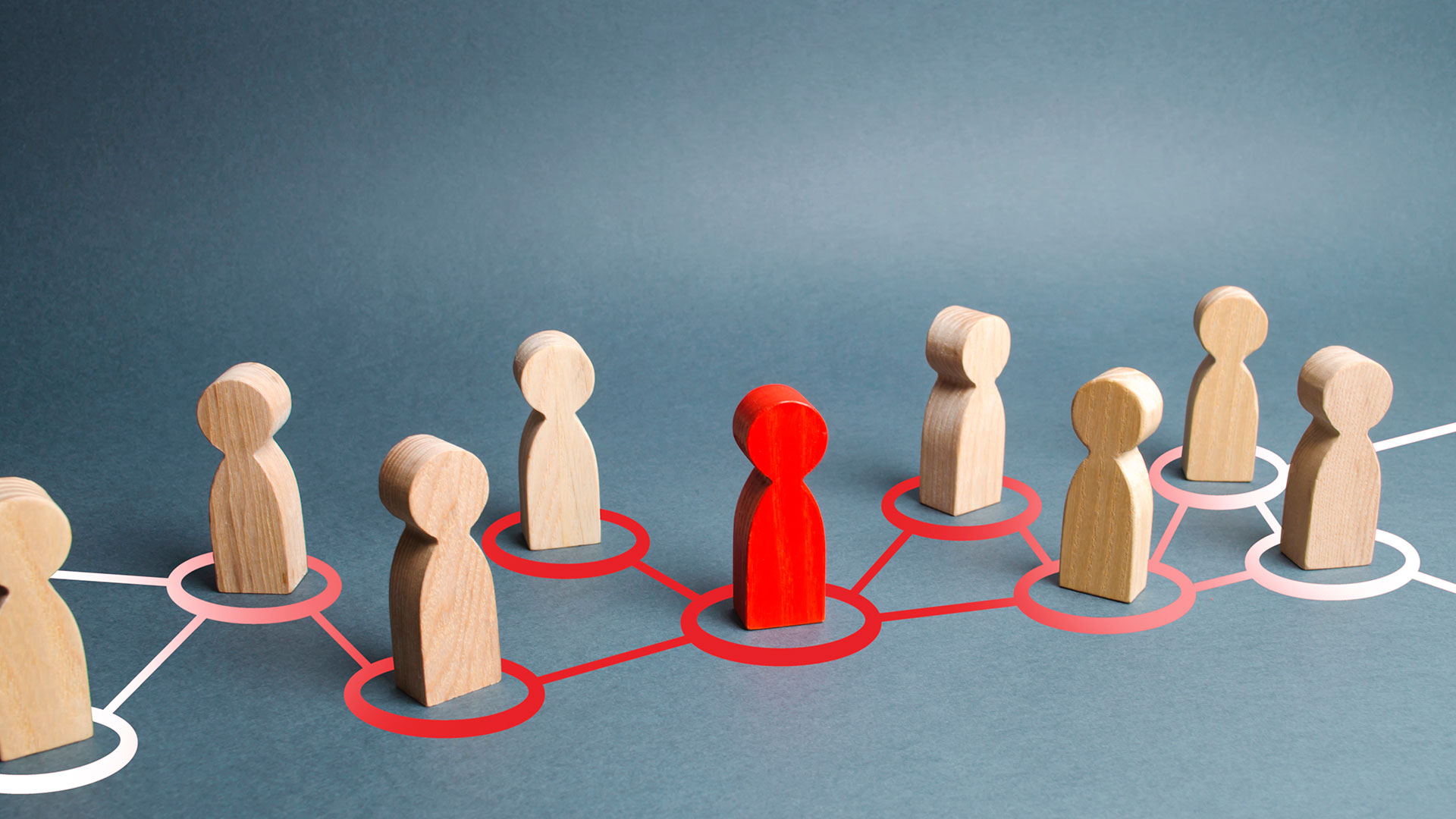 INFLUENCER
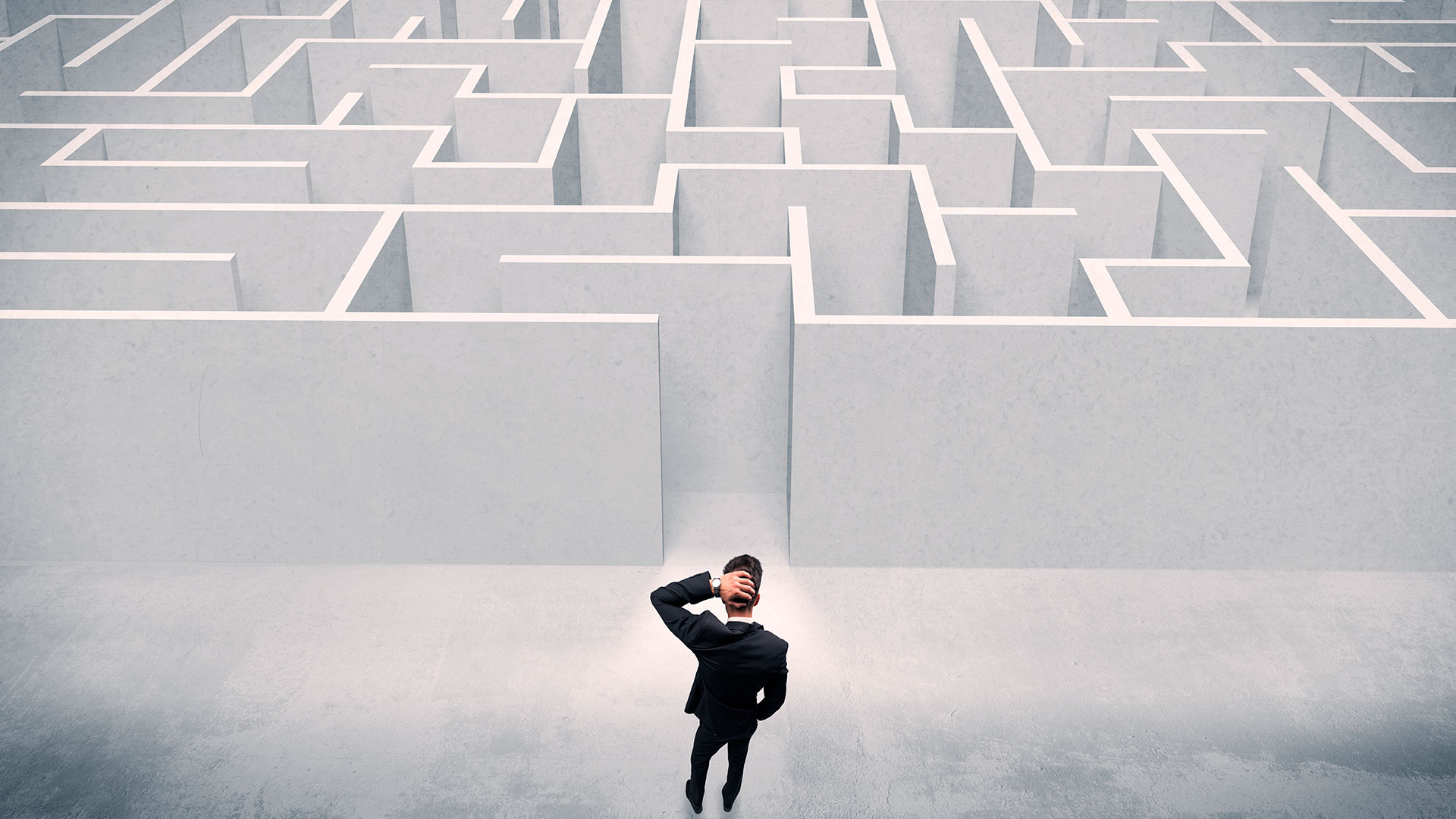 ¿PERDIDO?
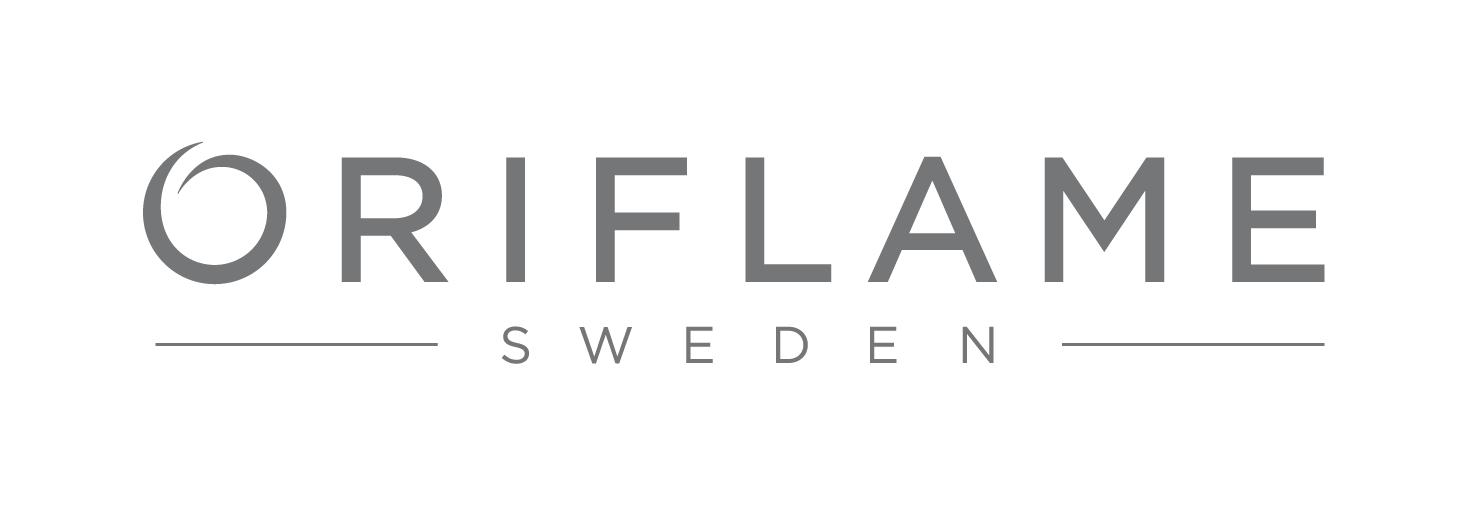 CURSOS ONLINE
SOCIAL MEDIA LIBRARY
SARPIO EN MEDIOS
DIGITALES
CURSOS ONLINE
SOCIAL MEDIA LIBRARY
SARPIO EN MEDIOS
DIGITALES
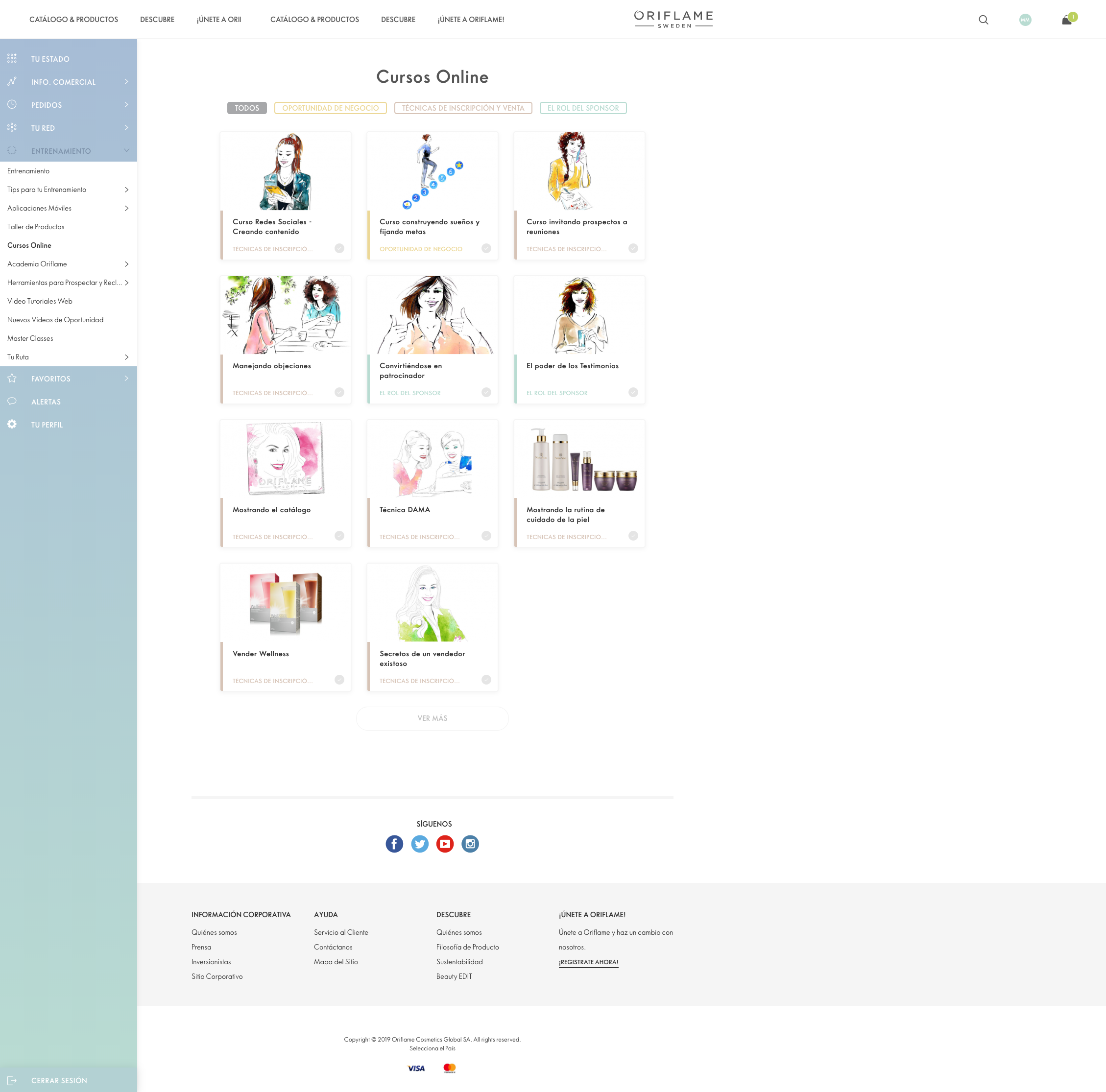 CURSOS ONLINE
Amplían tu conocimiento general sobre Oriflame. 

Concisos, de corta duración, compatible con móviles. 

Disponibles desde Oriflame App.
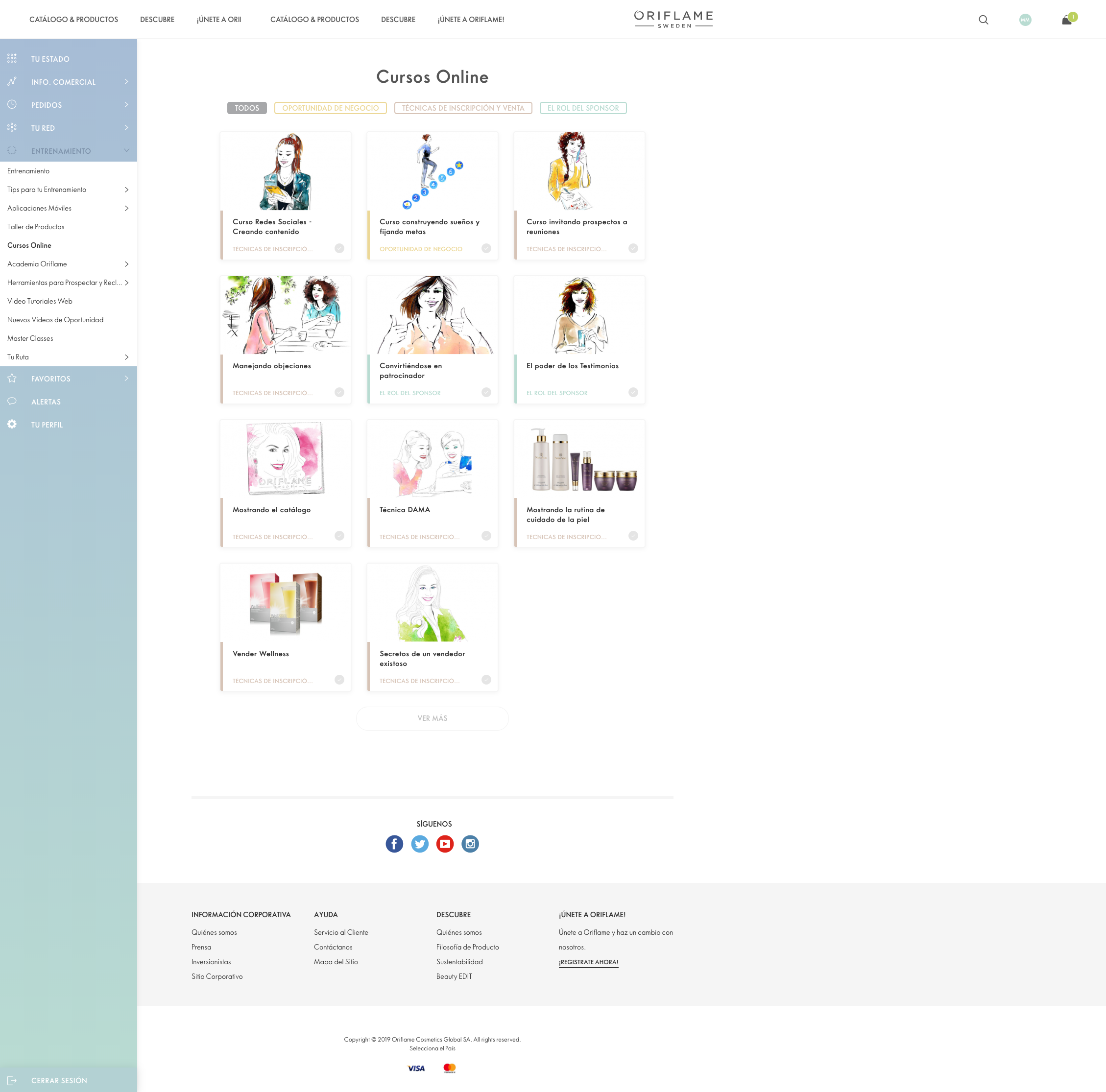 CURSOS ONLINE
Amplían tu conocimiento general sobre Oriflame. 

Concisos, de corta duración, compatible con móviles. 

Disponibles desde Oriflame App.
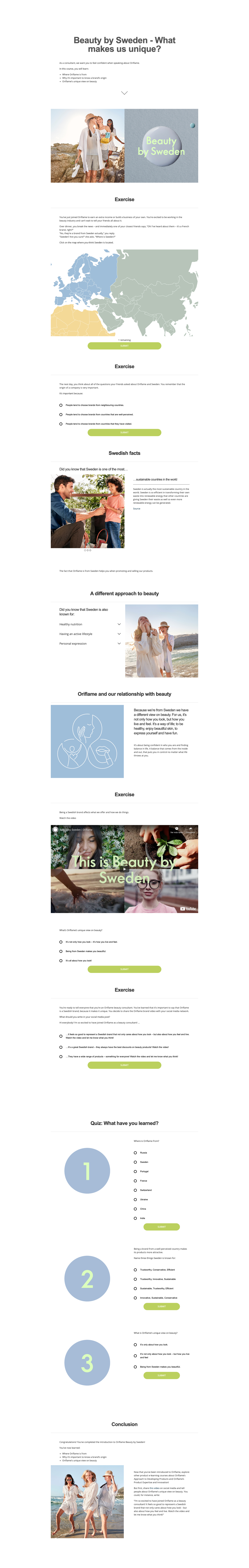 3 NUEVOS CURSOS ONLINE
Belleza desde Suecia

Descubre todo lo que hace especial a Oriflame, y sientente totalmente seguro de hablar de nuesra marca a amigos y conocidos.
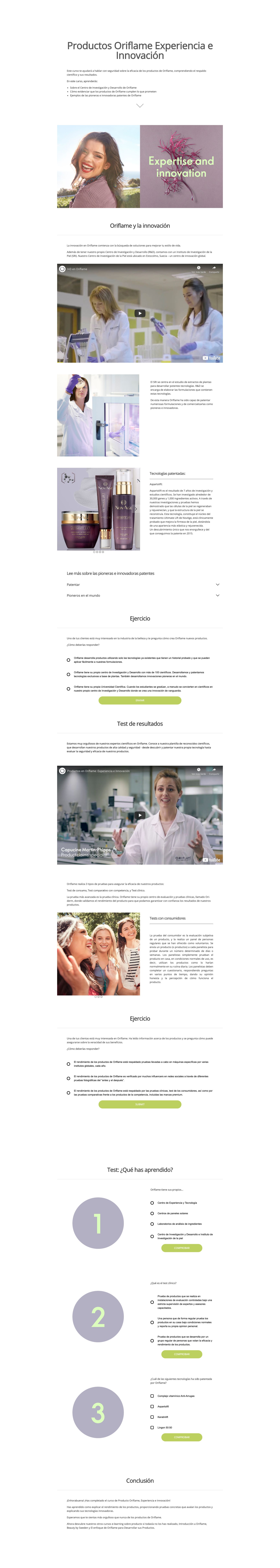 3 NUEVOS CURSOS ONLINE
Productos Oriflame
Experiencia e Innovación

Aprenderás sobre: 
Centro de investigación y desarrollo. 
Como evidenciar que los productos Oriflame cumplen sus promesas. 
Las patentes de Oriflame
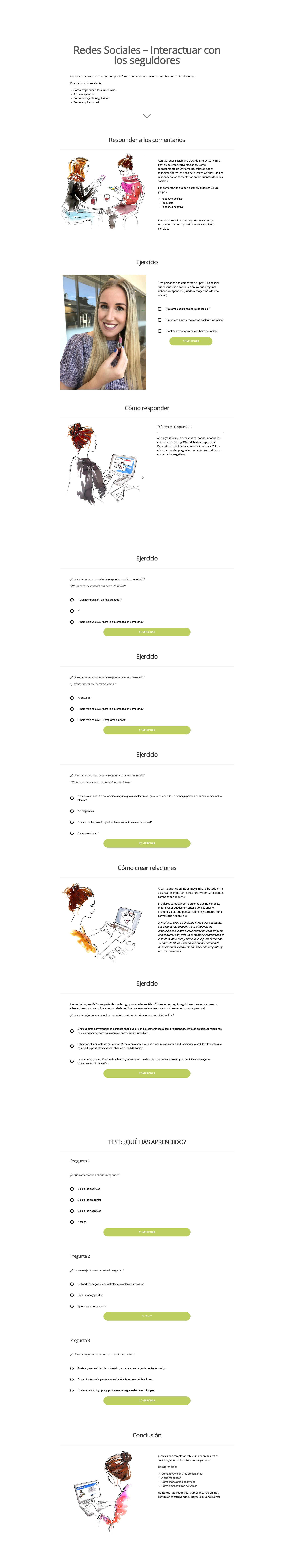 3 NUEVOS CURSOS ONLINE
Redes Sociales
Interactuar con los Seguidores

Aprenderás sobre:
Cómo responder a los comentarios.
A qué responder.
Cómo manjear la negatividad.
Cómo ampliar tu red.
LOS CURSOS ONLINE
SON UN GRAN PUNTO
DE PARTIDA
ENTRENAMIENTO
·
CURSOS ONLINE
CURSOS ONLINE
SOCIAL MEDIA LIBRARY
SARPIO EN MEDIOS
DIGITALES
SARPIO EN MEDIOS DIGITALES

¿QUÉ NO ES?
SARPIO EN MEDIOS DIGITALES

¿QUÉ ES?
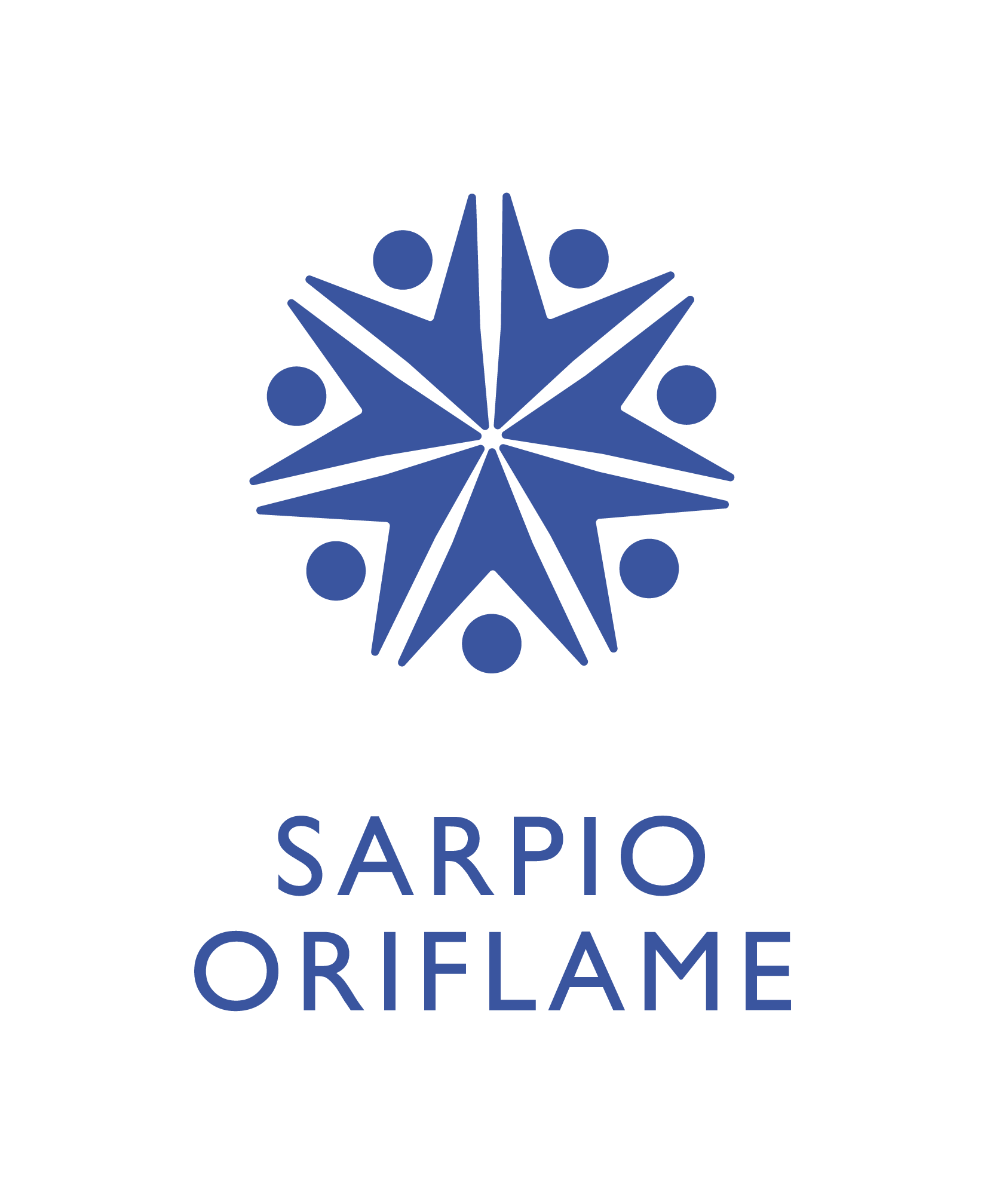 NO son dos diferentes métodos:

SARPIO es el método

Las herramientas son diferentes dependiendo si es presencial o virtual
PRESENCIAL
ONLINE
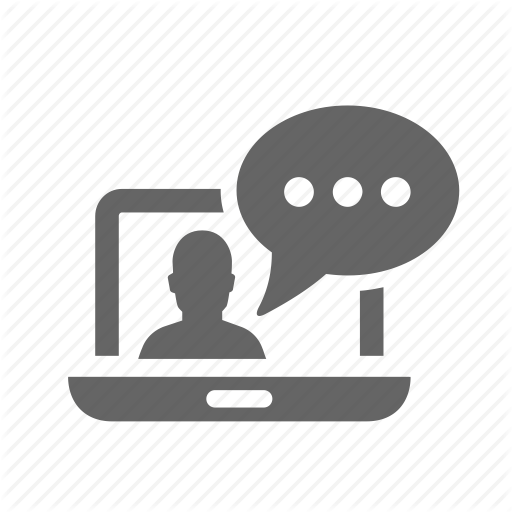 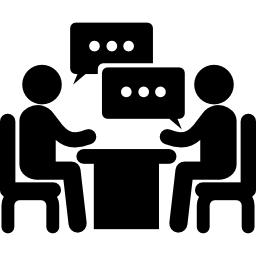 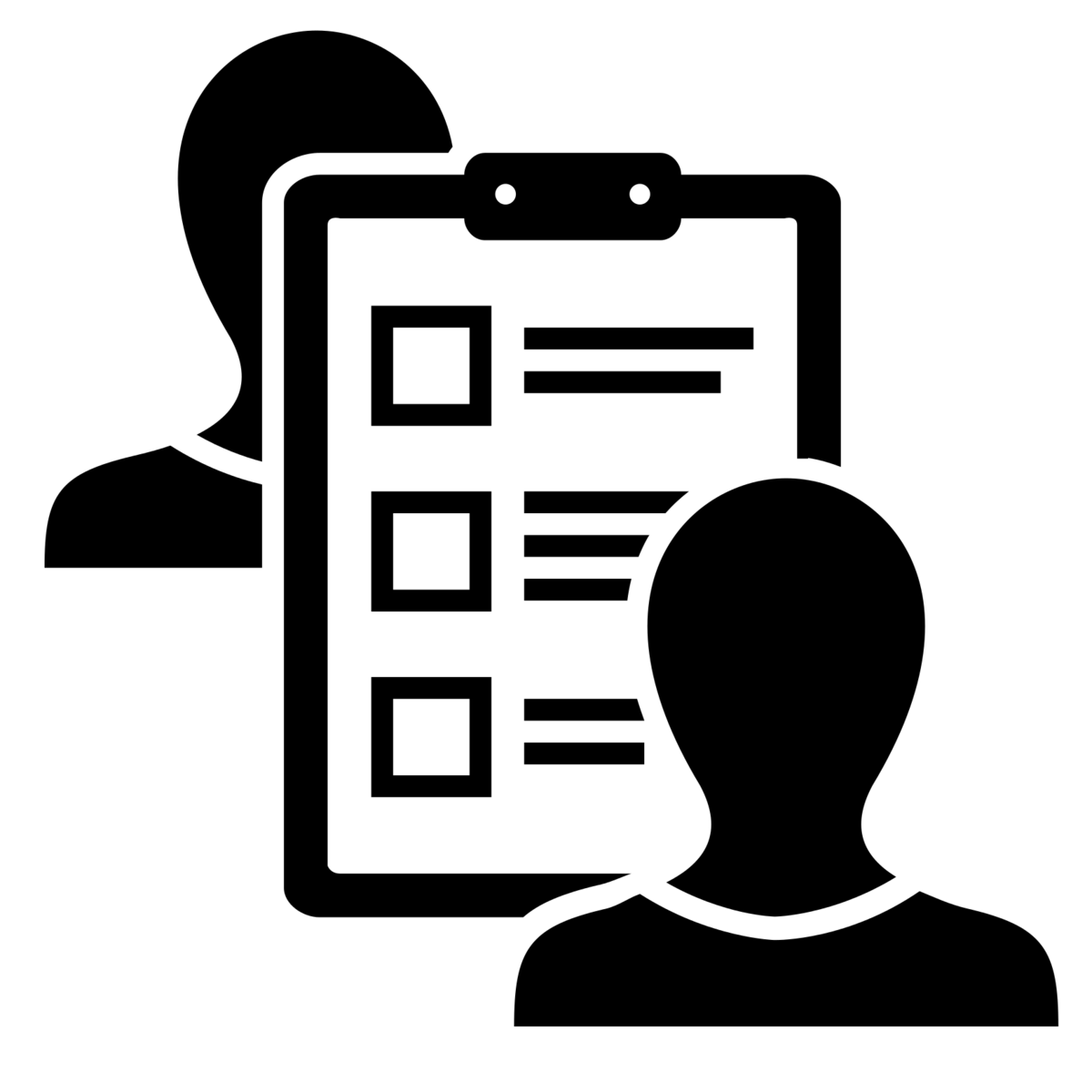 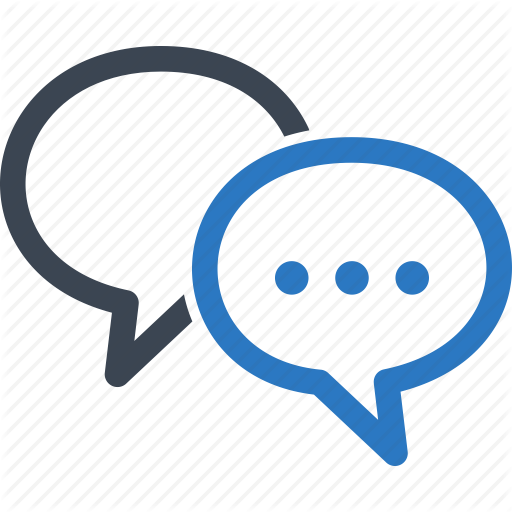 PROSPECTANDO 
Y RECLUTANDO
Reunión de Oportunidad Oriflame (ROO) 1:1 y Grupales
Lista de contactos
Prospectando por medio de las Redes Sociales
Webinars, Zoom, Facebook live etc.
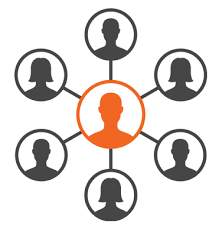 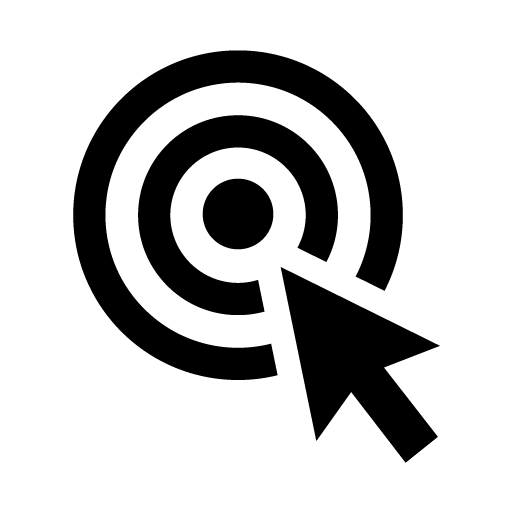 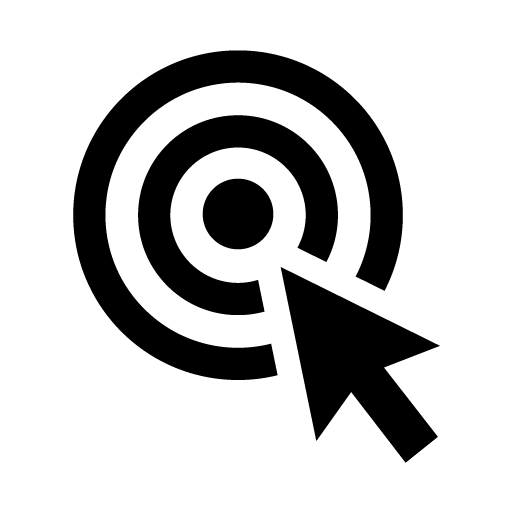 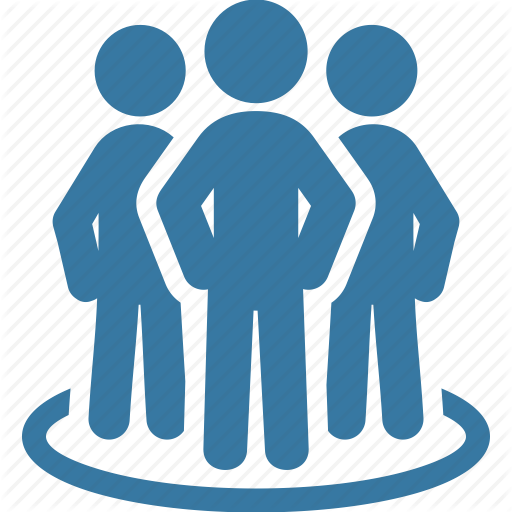 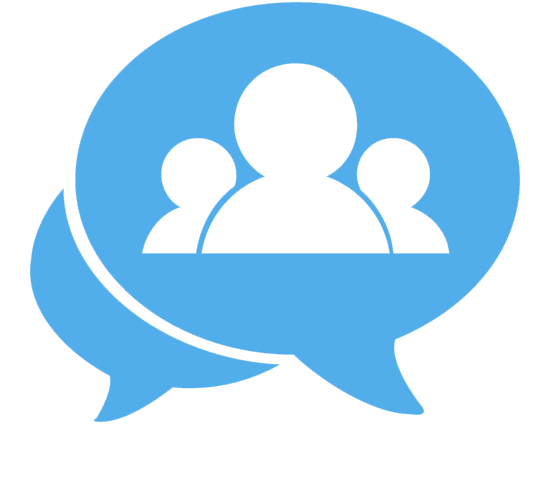 DESARROLLO DE LÍDERES
Core Team
 (equipo de aspirantes)
Estableciendo metas y realizando seguimiento
Core Team
 (equipo de aspirantes)
Estableciendo metas y realizando seguimiento
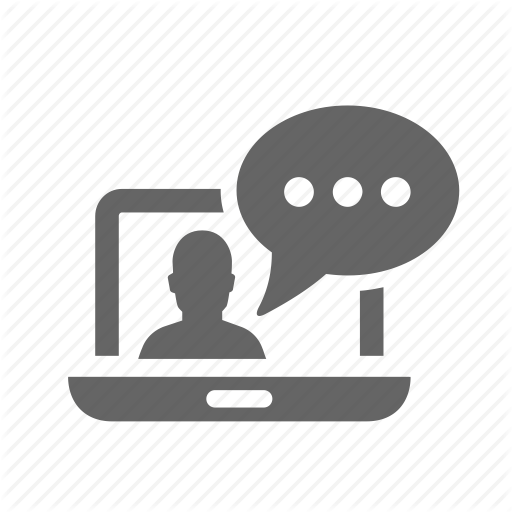 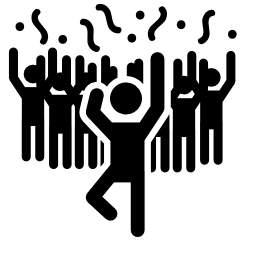 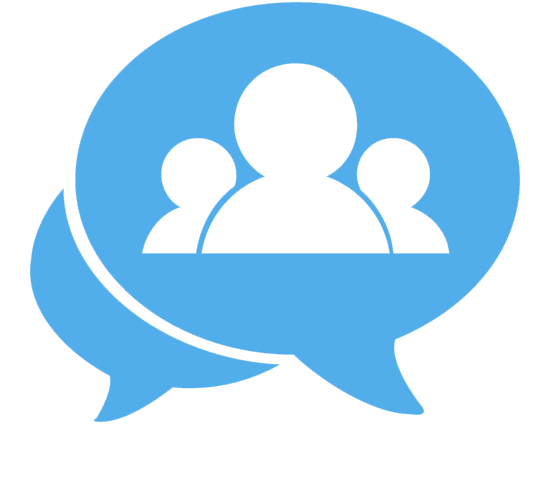 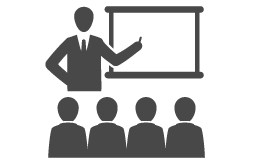 MANTENER LA RED ACTIVA
Reuniones en equipo
Comunicación virtual (grupos de chat, en Facebook, etc. )
Eventos y Capacitaciones
Entrenamientos
 online
SARPIO EN MEDIOS DIGITALES

CONTENIDO
¿POR QUÉ SARPIO EN MEDIOS DIGITALES?

¿QUÉ ES SARPIO EN MEDIOS DIGITALES?

¿CÓMO PROSPECTAR Y RECLUTAR EN REDES SOCIALES?

¿CÓMO MANTENER TU RED ACTIVA?

¿CÓMO DESARROLLAR LÍDERES?
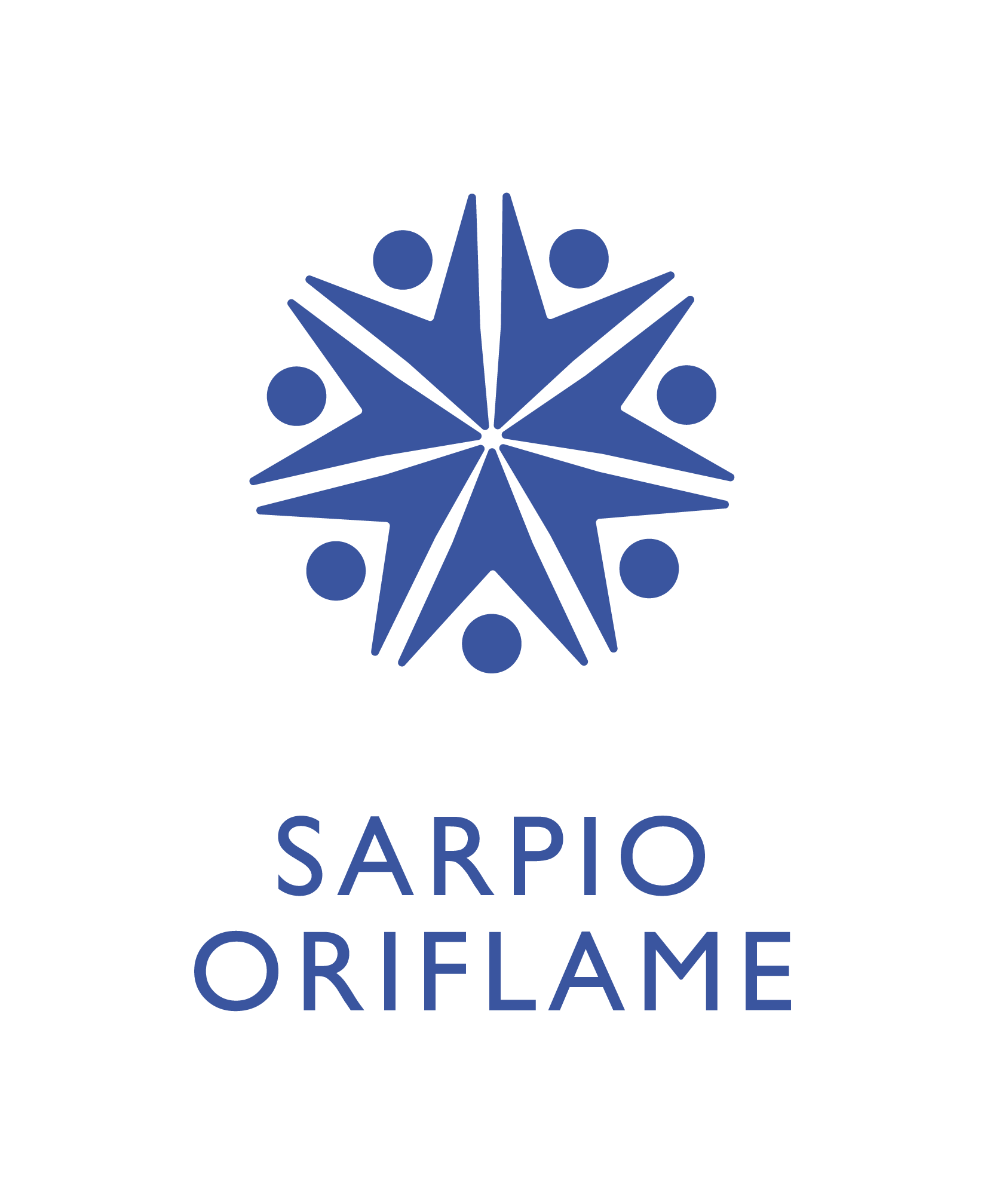 ENTRENAMIENTO
·
ACADEMIA ORIFLAME
·
SARPIO EN MEDIOS DIGITALES
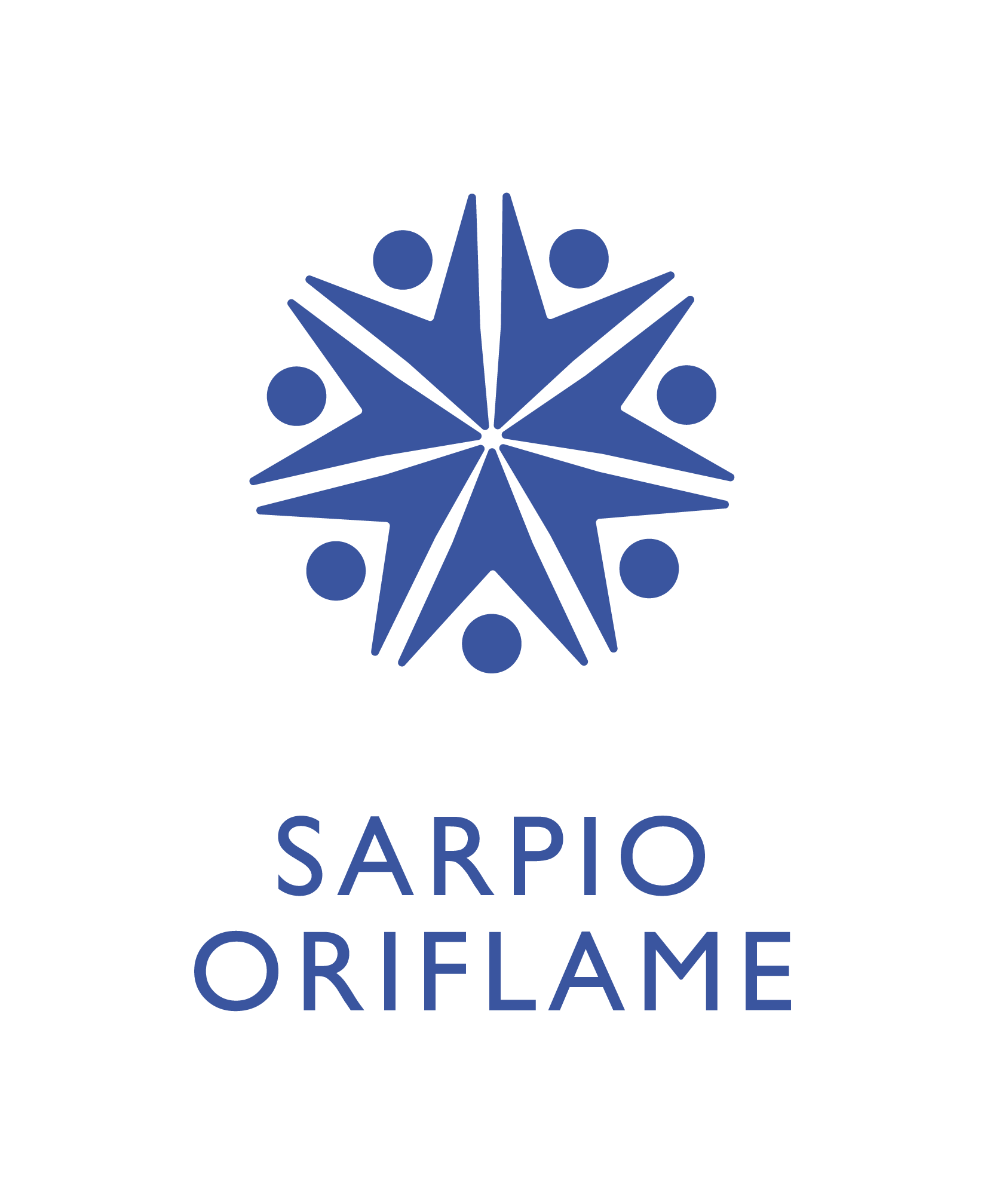 PARTE DE TU IDENTIDAD DIGITAL
CURSOS ONLINE
SOCIAL MEDIA LIBRARY
SARPIO EN MEDIOS
DIGITALES
SOCIAL MEDIA LIBRARY

¿QUÉ ES?
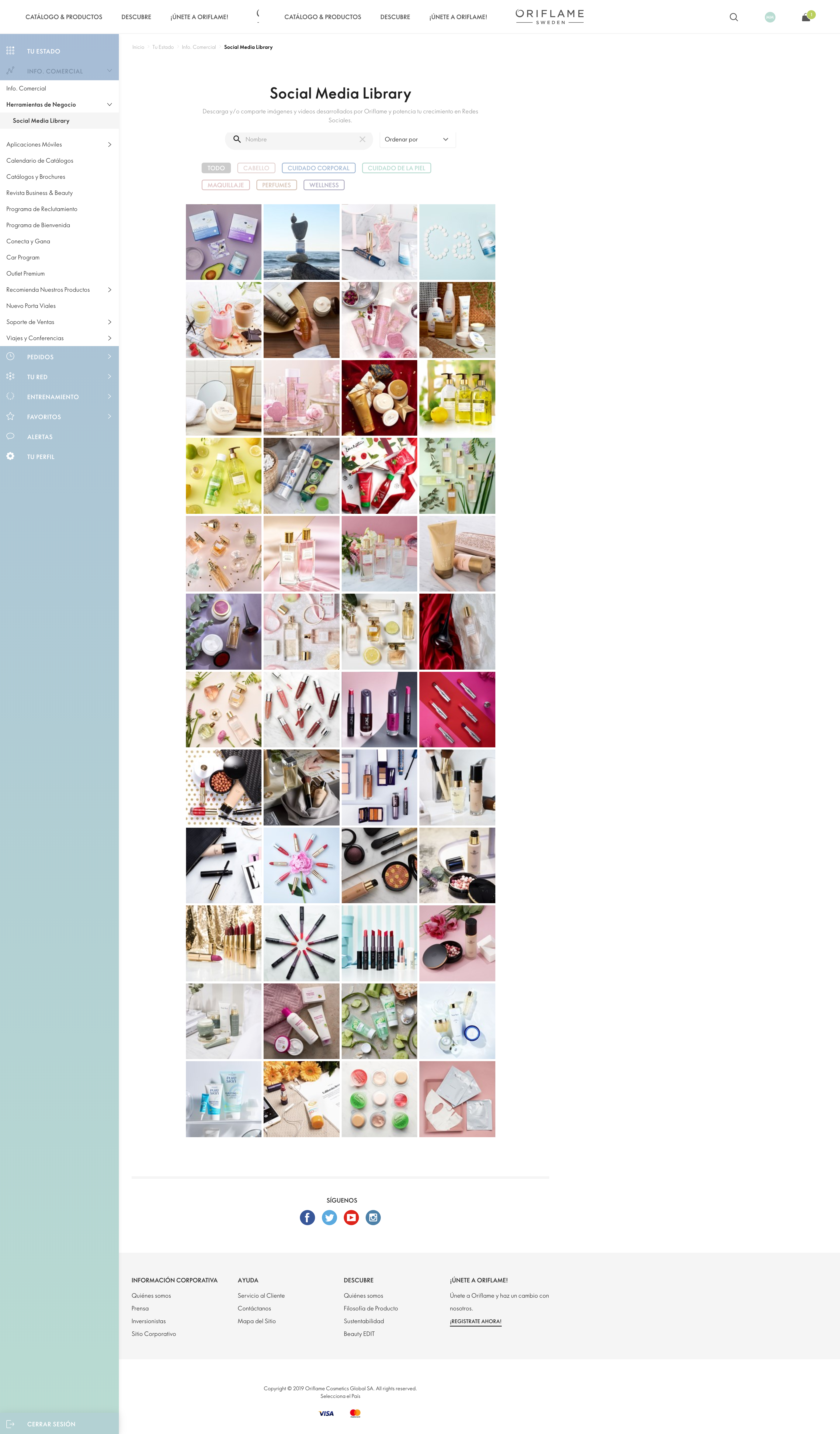 SOCIAL MEDIA LIBRARY
Descargar las imágenes

Compartirlas en tus Redes Sociales, Blogs o WhatsApp
¿CÓMO FUNCIONA?
SOCIAL MEDIA LIBRARY
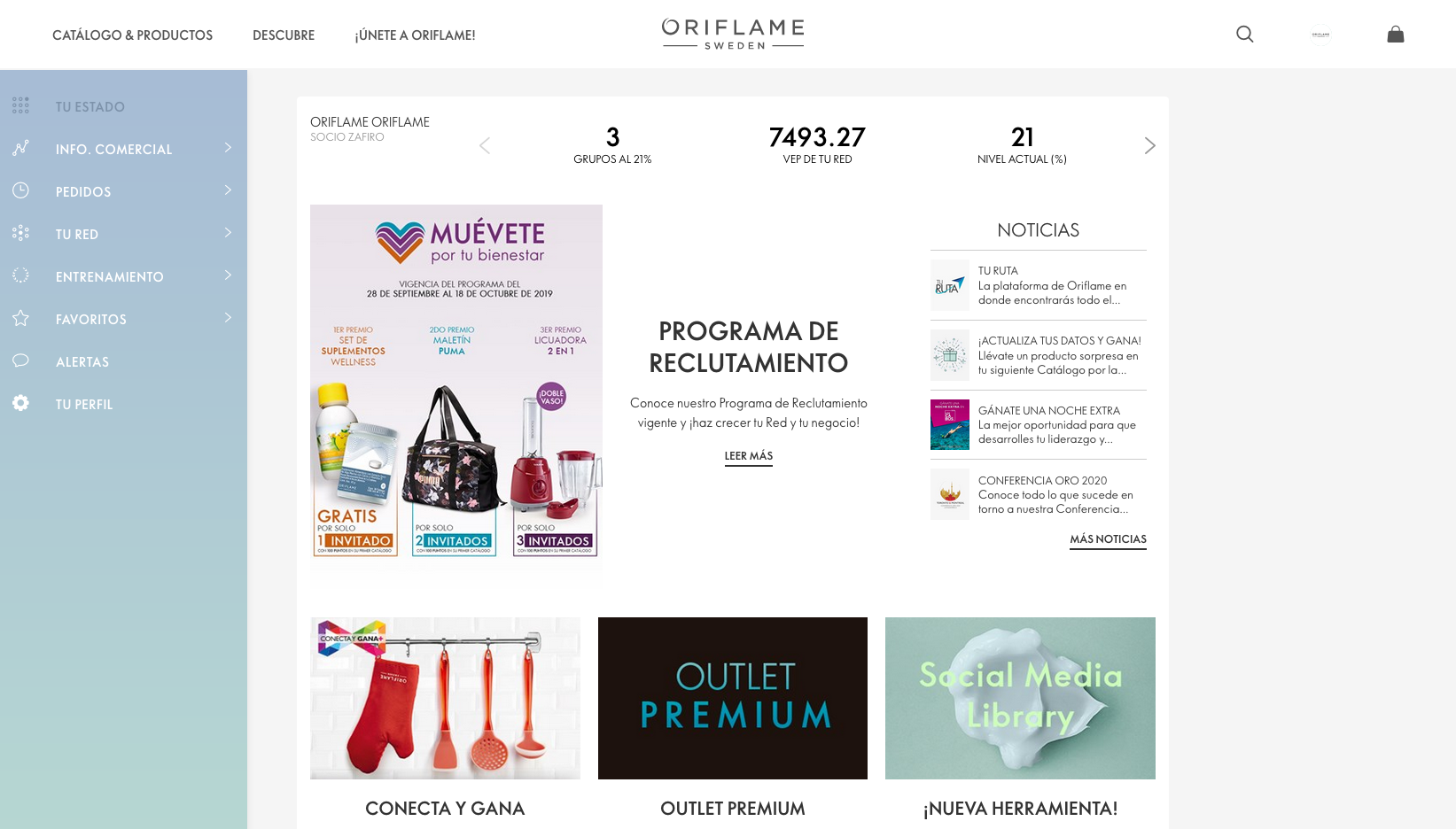 SOCIAL MEDIA LIBRARY
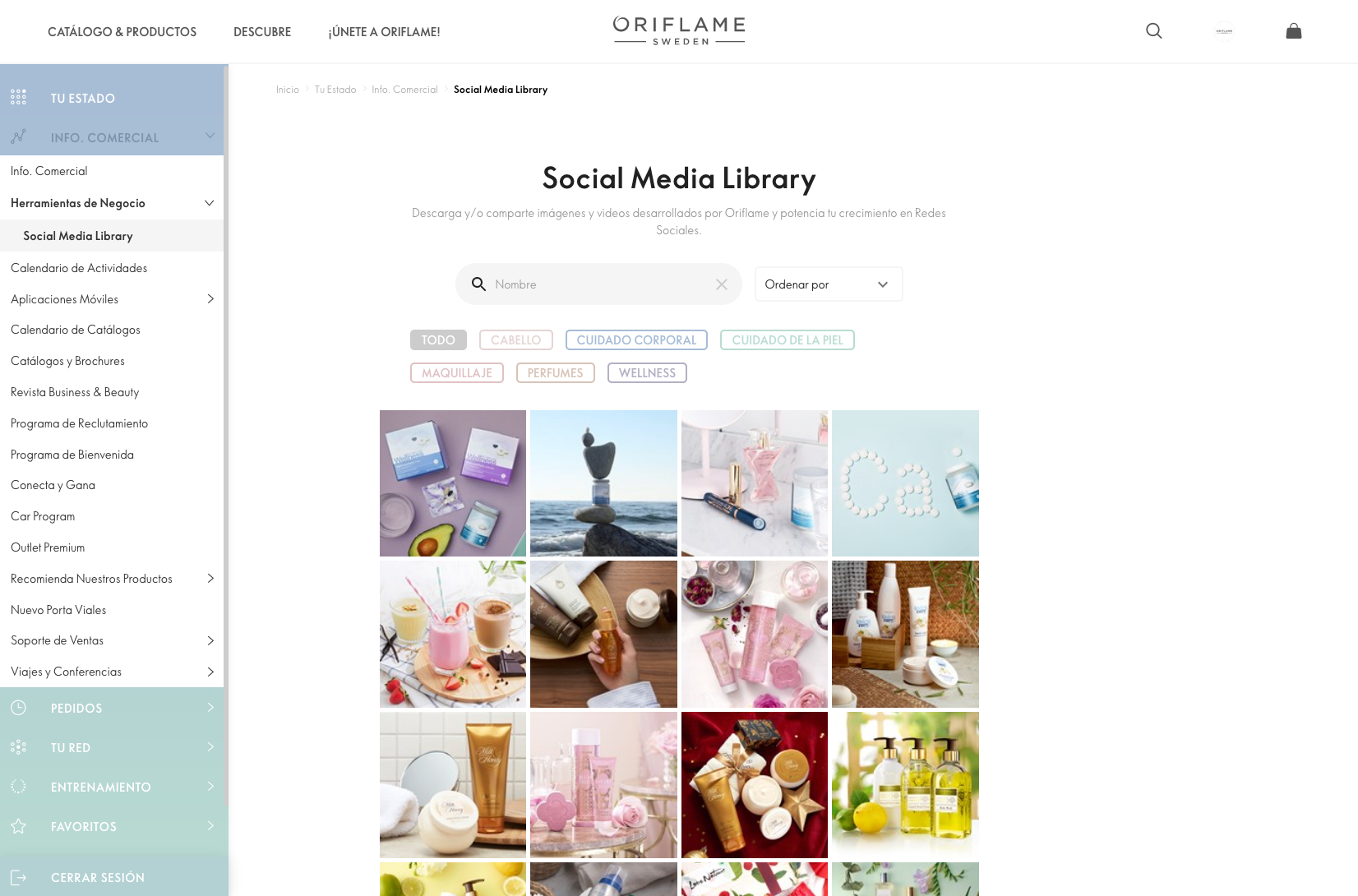 SOCIAL MEDIA LIBRARY
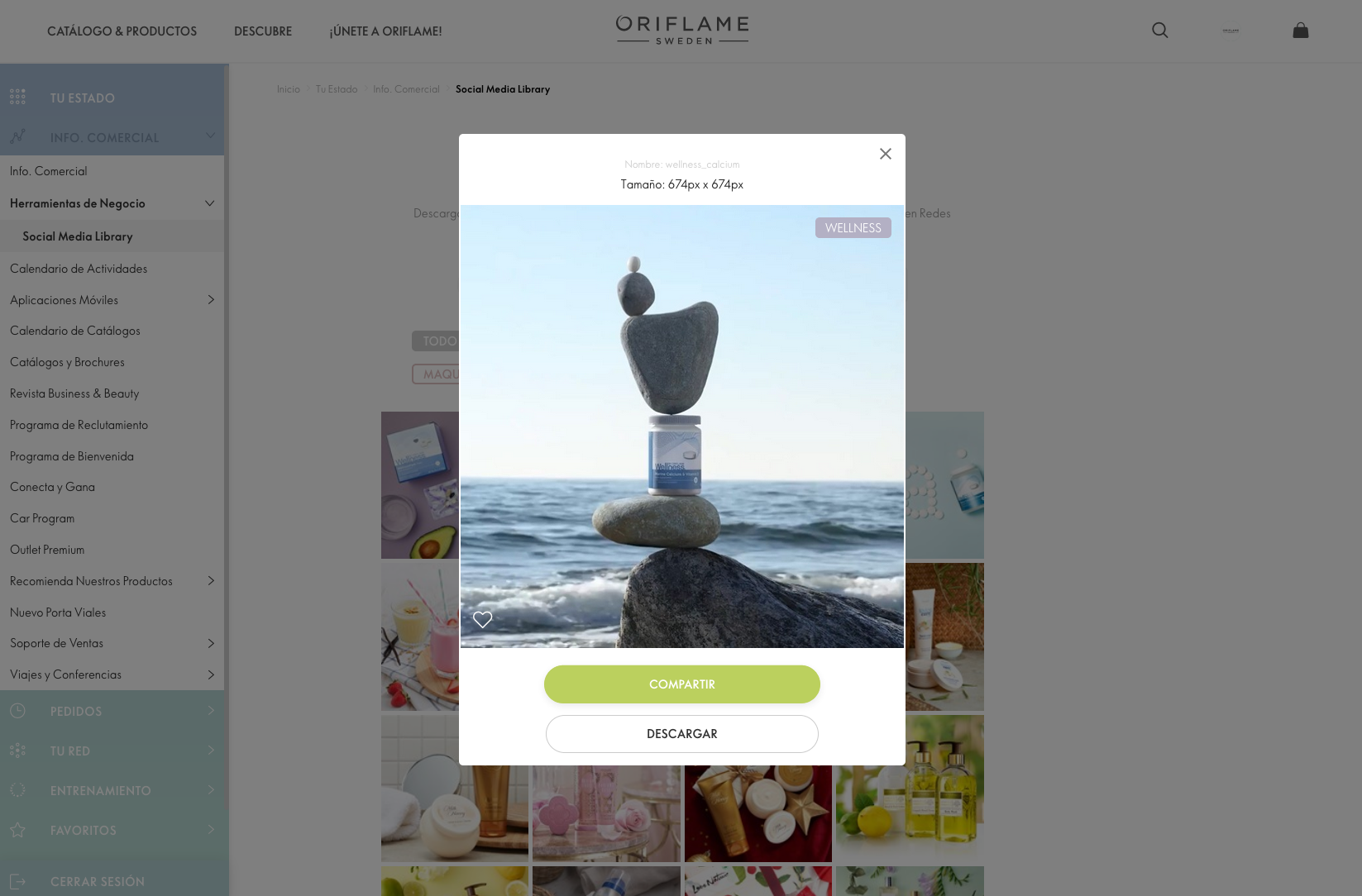 SOCIAL MEDIA LIBRARY
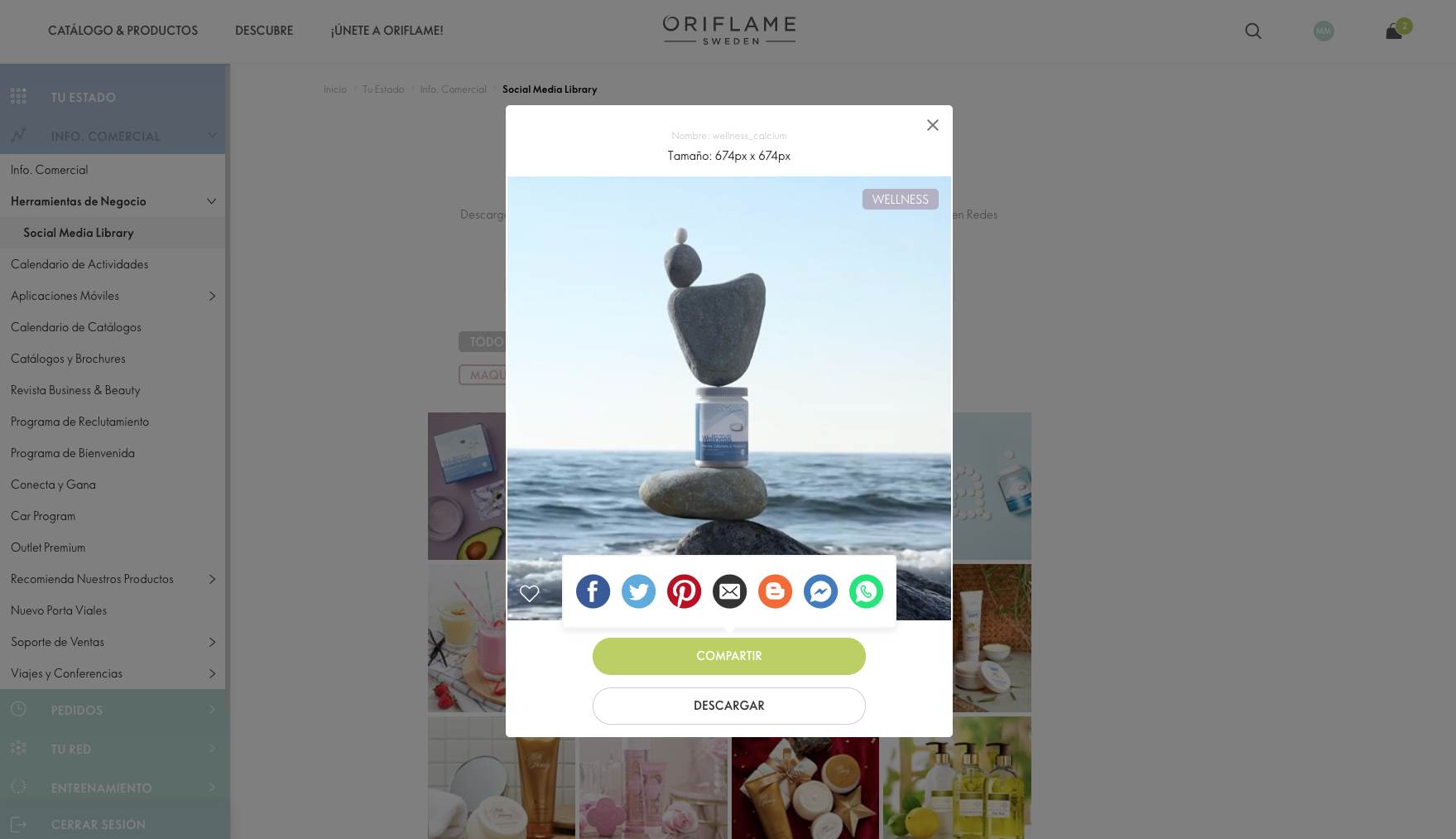 ¿INSPIRACIÓN?

BEAUTY EDIT
BEAUTY EDIT
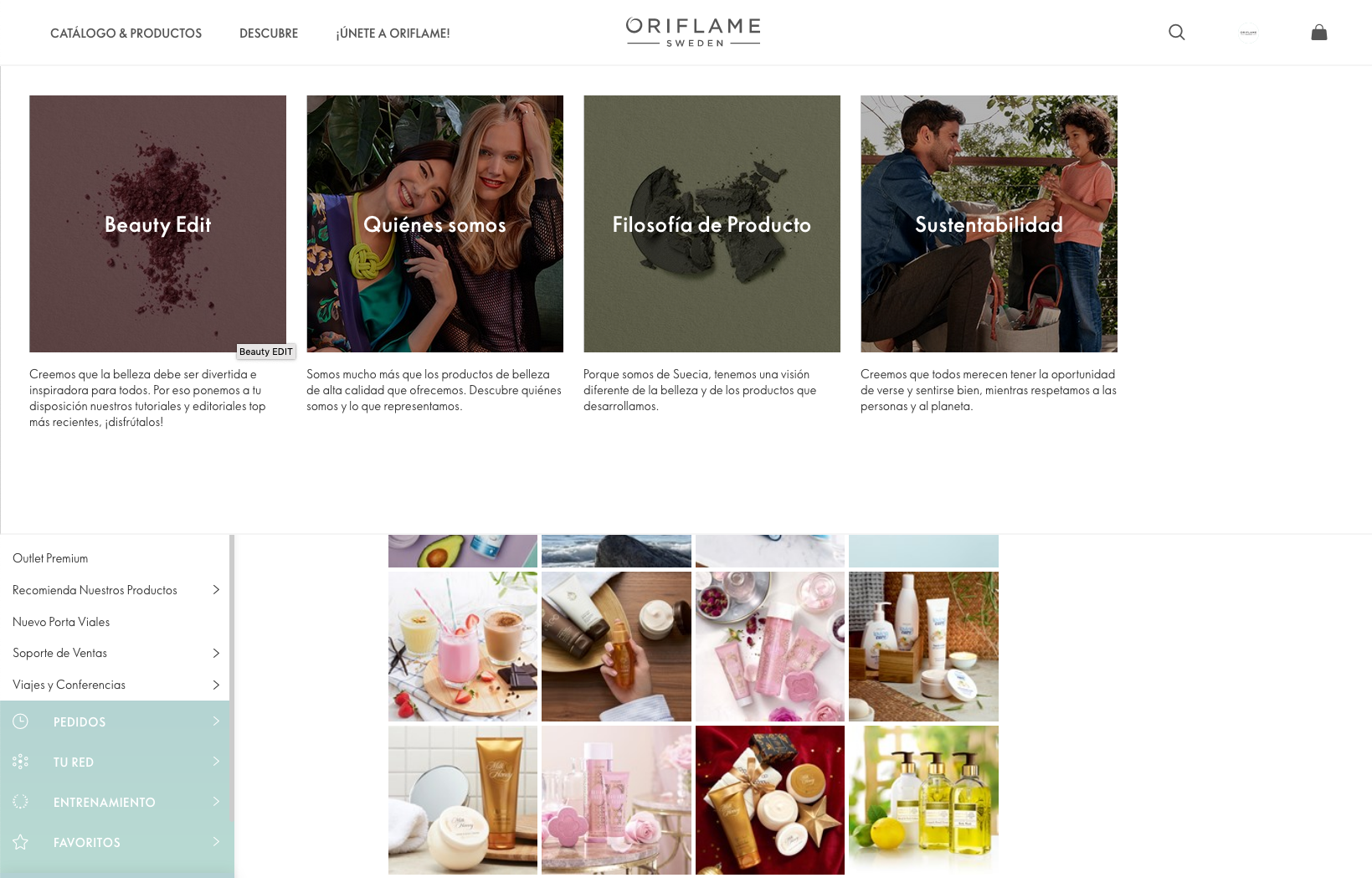 BEAUTY EDIT
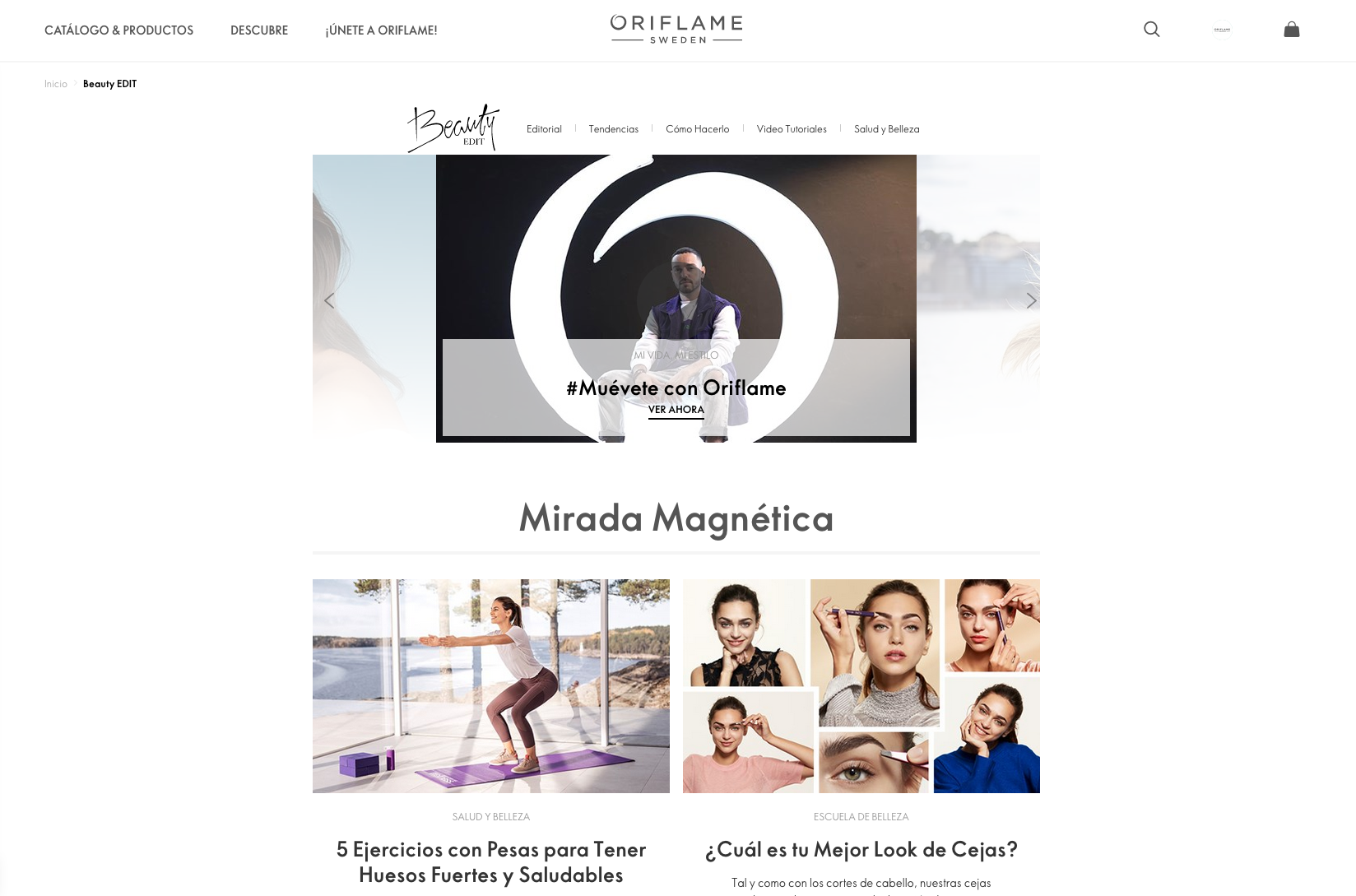 BEAUTY EDIT
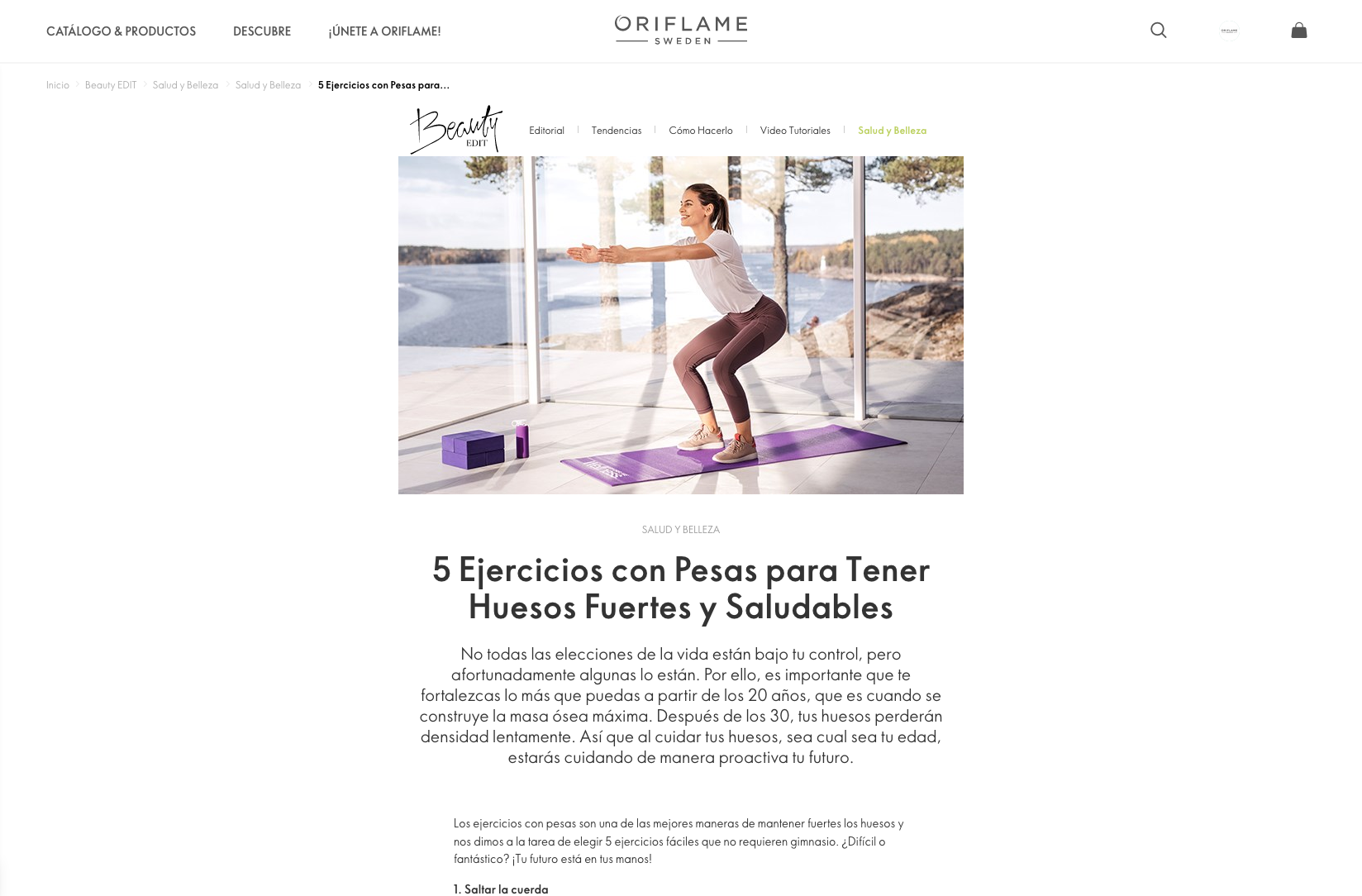 NUESTROS CANALES
SoM
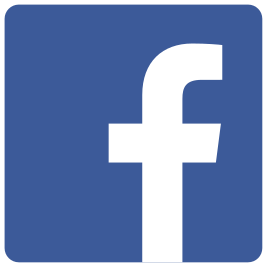 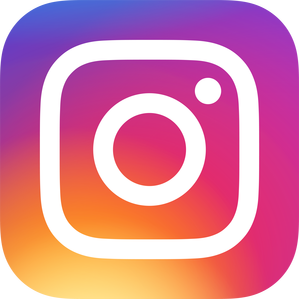 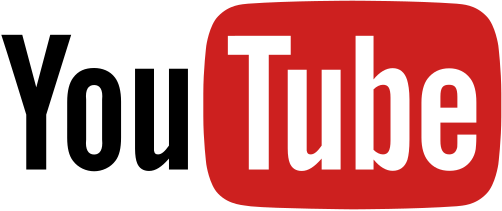 [Speaker Notes: Elige el canal por donde vas a hablarle a tu audiencia Facebook. Instagram? YouTube? Cuál es la tu canal?

Facebook: puedes extenderte un poco más. Contar más. Subir varías fotos y dejar un campo abierto para interacciones

Instagram. Súper visual. La foto debe contar la situación por si misma. 

Youtube: Un tutorial? Un testimonio? Una capacitación? Este es el canal indicado.]
50/50
¡GRACIAS!